9
Русский язык
класс
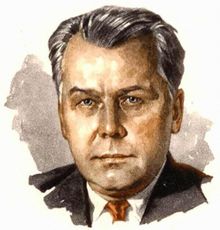 А.Т.Твардовский
«Василий Теркин» (2) 

Мусурманова 
Юлия Юрьевна
С первых дней годины горькой, 
В тяжкий час земли родной 
Не шутя, Василий Тёркин, 
Подружились мы с тобой.
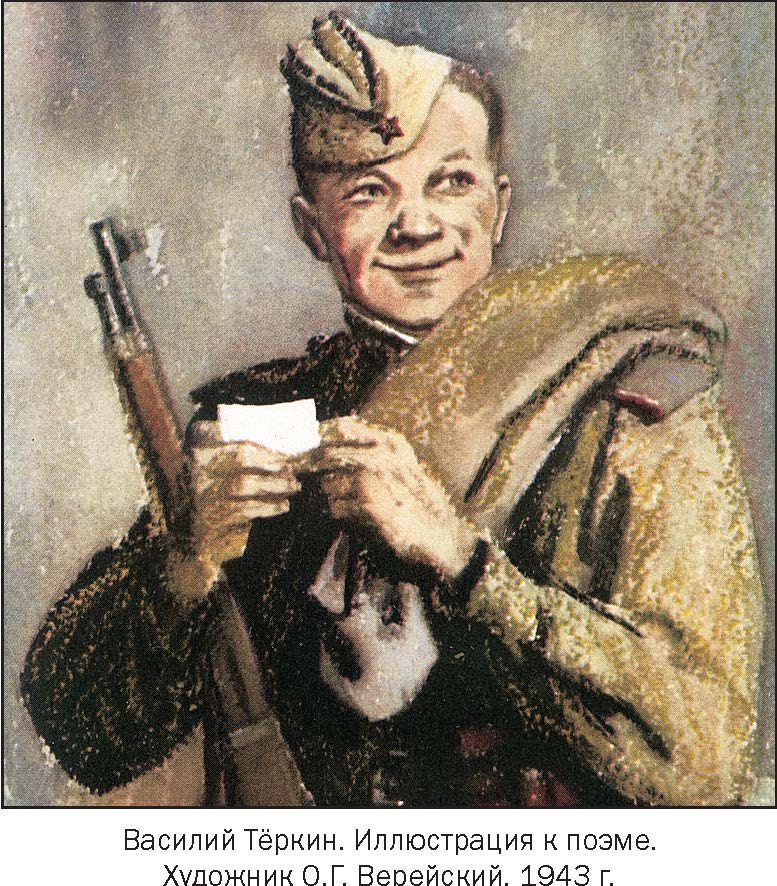 Тёркин – кто же он такой?
Скажем откровенно: 
Просто парень сам собой 
Он обыкновенный.
Впрочем, парень хоть куда.
Парень в этом роде
В каждой роте есть всегда, 
Да и в каждом взводе.
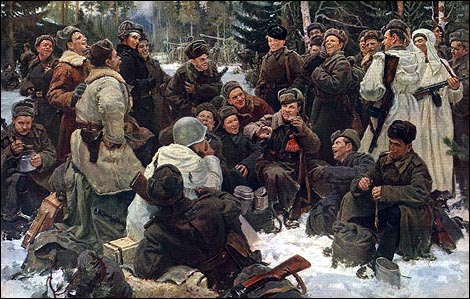 Мне хотелось, чтобы его легко узнавали в картине даже без подписи к ней…
Поэтому лицо его, выражение и жест пришлось искать в течение долгого времени. Наконец я понял , что необходимо создать собирательный образ, что это совершенно закономерно, и я объединил в Теркине черты, подмеченные у многих людей, стараясь воссоединить их в единое целое.
Юрий Непринцев. «Отдых после боя».
О чем мечтал наш герой?
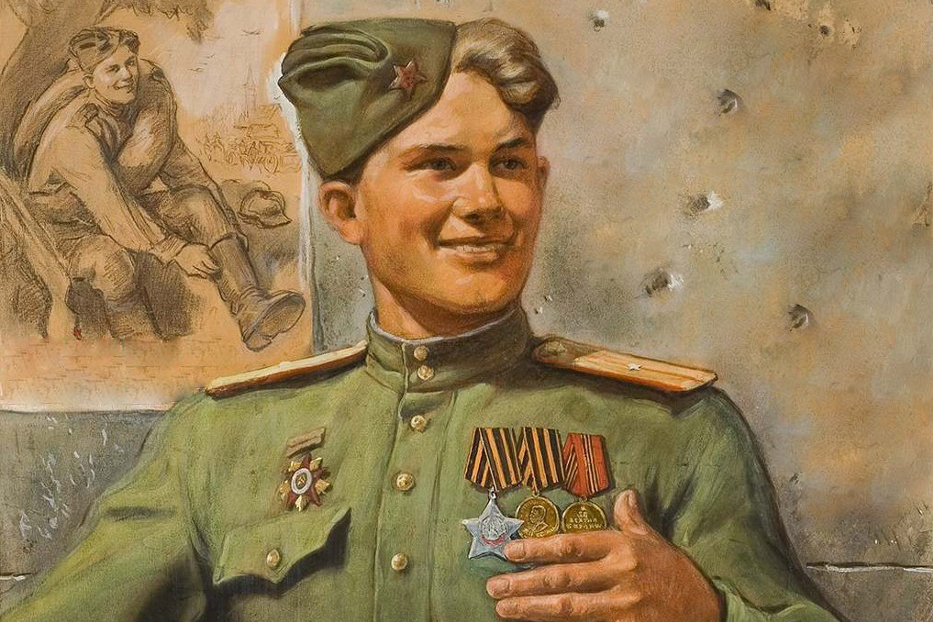 Возвращение домой.
Праздник.
Встреча с родными.
Внимание знакомых.
Внимание девушки.
Награда.
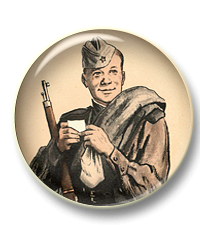 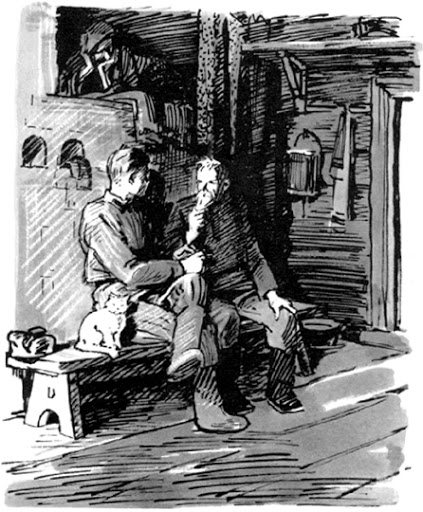 Два бойца
В поле вьюга-завируха, 
В трех верстах гудит война. 
На печи в избе старуха, 
Дед-хозяин у окна. 

Рвутся мины. Звук знакомый 
Отзывается в спине. 
Это значит — Тёркин дома, 
Тёркин снова на войне.
А старик как будто ухом 
По привычке не ведёт. 
— Перелёт! Лежи, старуха.
— Или скажет: — Недолёт... 

На печи, забившись в угол, 
Та следит исподтишка 
С уважительным испугом 
За повадкой старика,
 
С кем жила — не уважала,
С кем бранилась на печи, 
От кого вдали держала 
По хозяйству все ключи.
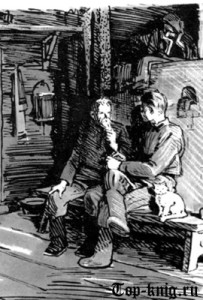 А старик, одевшись в шубу 
И в очках подсев к столу, 
Как от клюквы, кривит губы —
 Точит старую пилу. 

— Вот не режет, точишь, точишь, 
Не берёт, ну что ты хочешь!..— 
Теркин встал: — А может, дед, 
У неё развода нет?
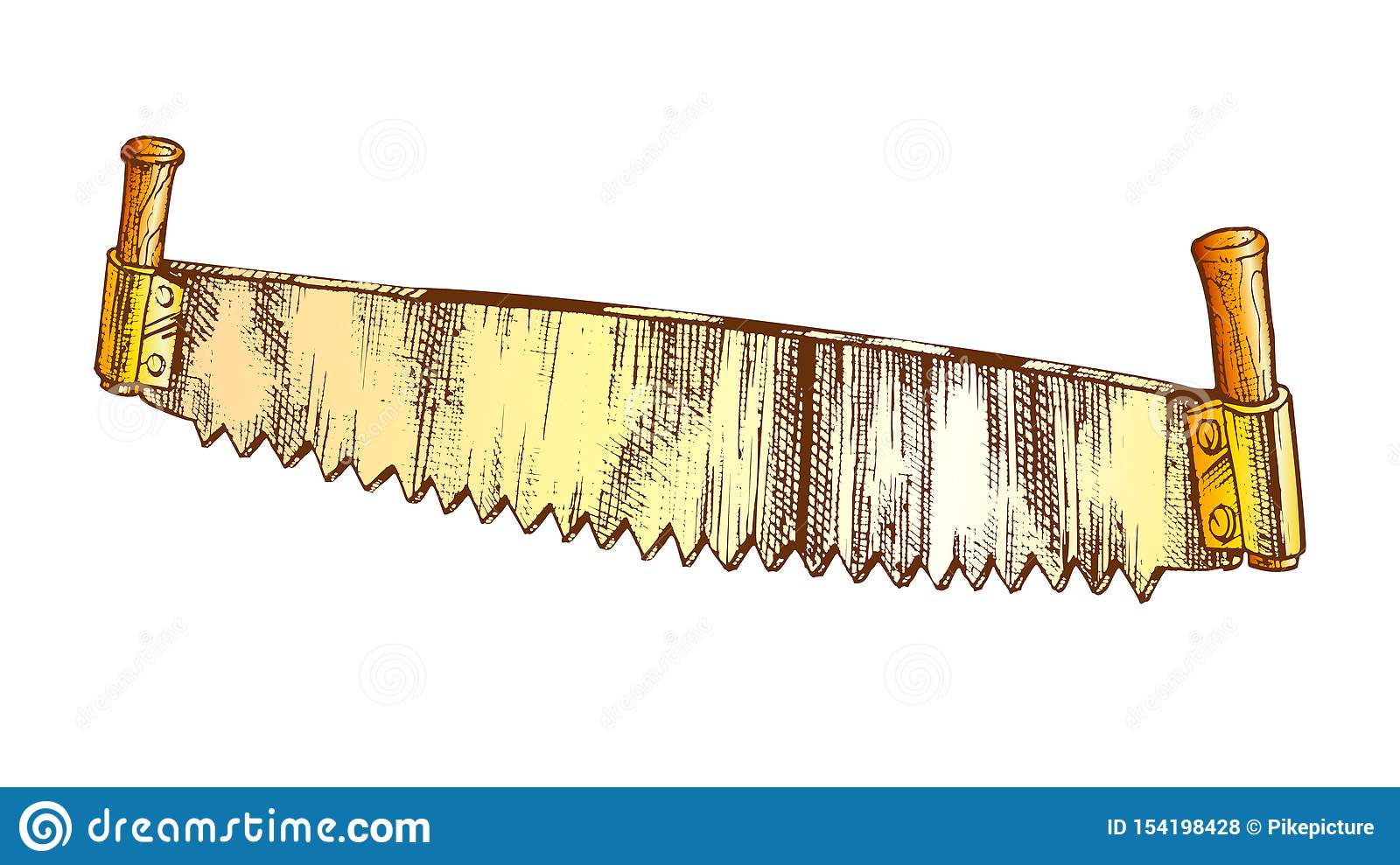 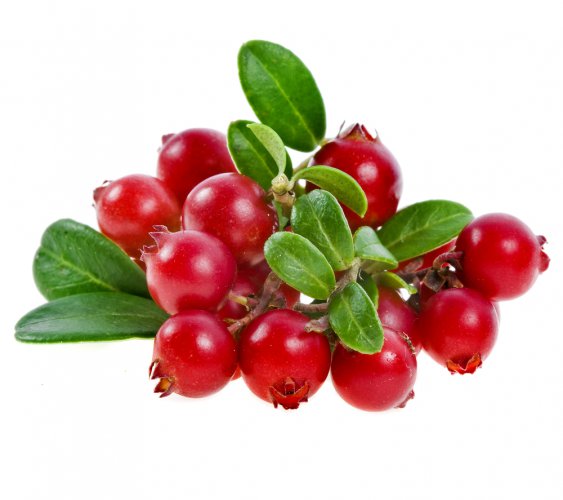 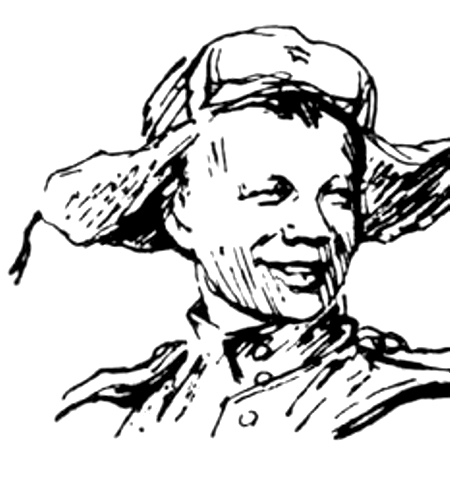 Сам пилу берет: — А ну-ка... 
— И в руках его пила, 
Точно поднятая щука, 
Острой спинкой повела. 

Повела, повисла кротко. 
Тёркин щурится: — Ну, вот. 
Поищи-ка, дед, разводку, 
Мы ей сделаем развод.
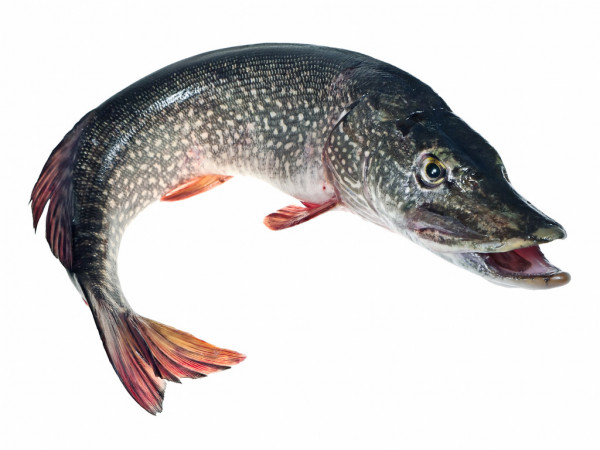 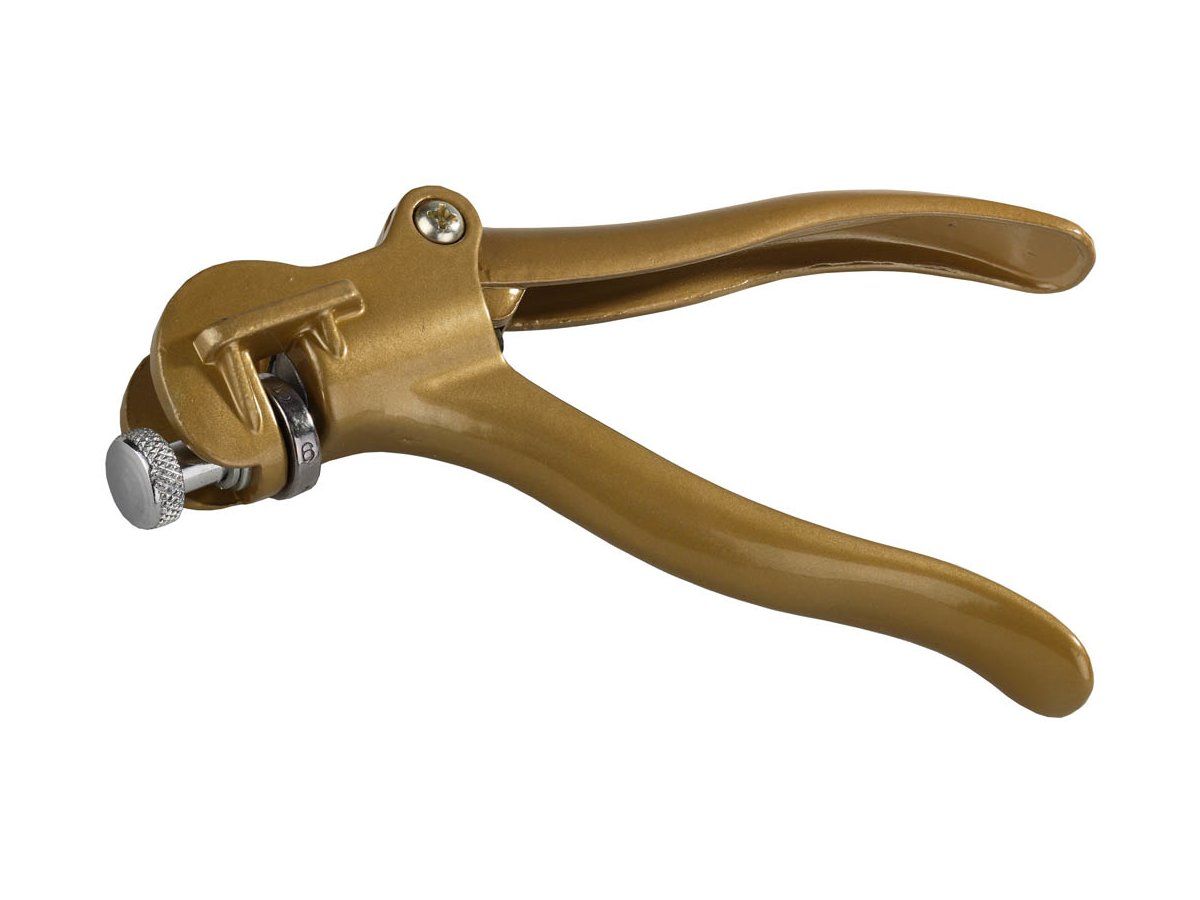 Посмотреть — и то отрадно: 
Завалящая пила 
Так-то ладно, так-то складно 
У него в руках прошла. 

Обернулась — и готово. 
— На-ко, дед, бери, смотри. 
Будет резать лучше новой, 
Зря инструмент не кори.
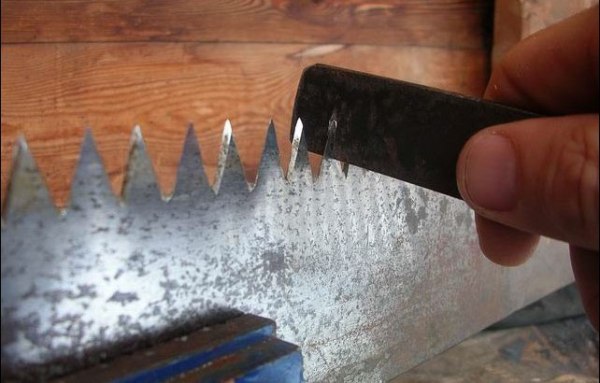 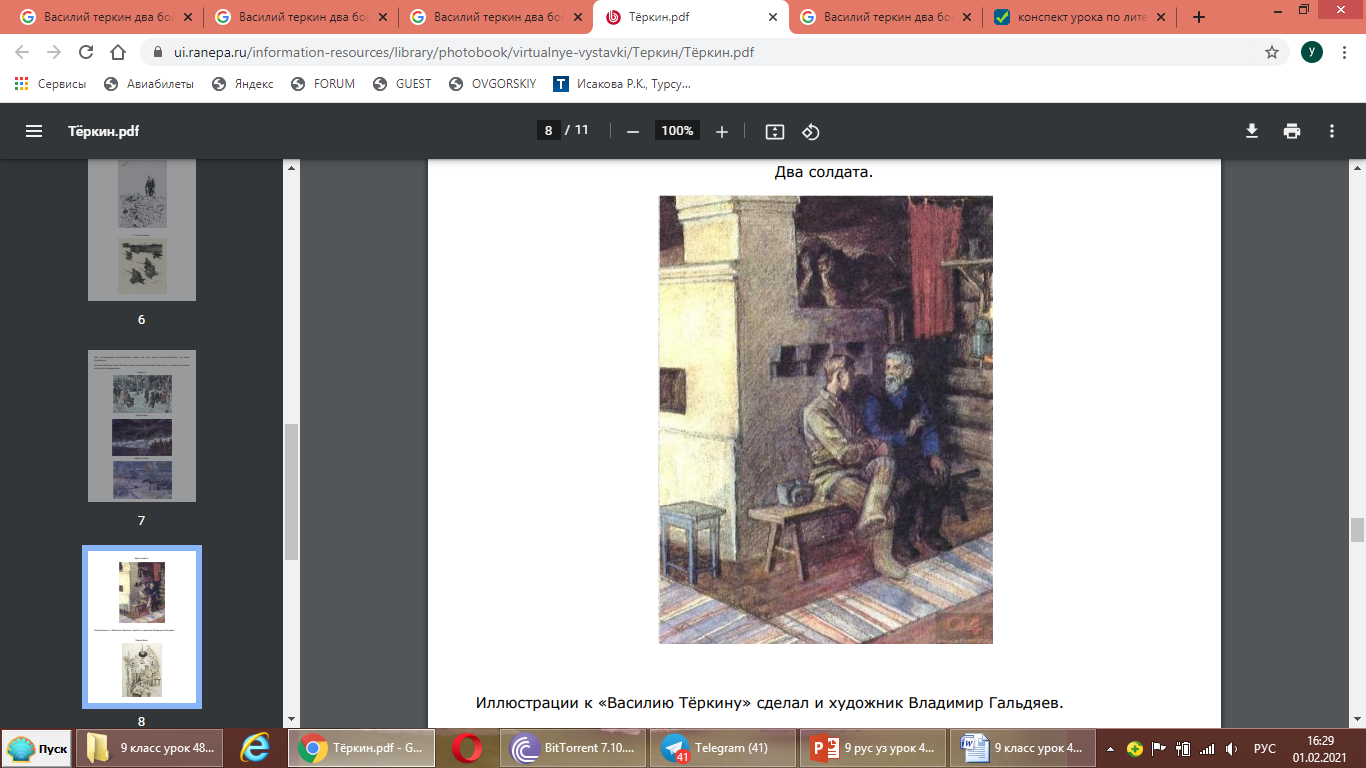 И хозяин виновато 
У бойца берет пилу.
 — Вот что значит мы, солдаты, 
Ставит бережно в углу. 

А старуха: — Слаб глазами. 
Стар годами мой солдат. 
Поглядел бы, что с часами, 
С той войны ещё стоят...
Снял часы, глядит: машина, 
Точно мельница, в пыли. 
Паутинами пружины 
Пауки обволокли. 

Их повесил в хате новой 
Дед-солдат давным-давно: 
На стене простой сосновой 
Так и светится пятно.
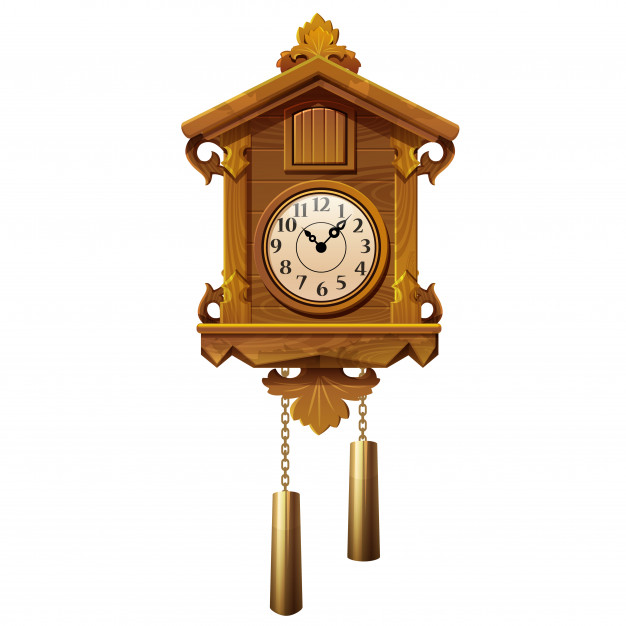 Но куда-то шильцем сунул, 
Что-то высмотрел в пыли, 
Внутрь куда-то дунул, плюнул, 
Что ты думаешь,— пошли! 

Крутит стрелку, ставит пятый, 
Час — другой, вперед — назад. 
— Вот что значит мы, солдаты.—
 Прослезился дед-солдат.
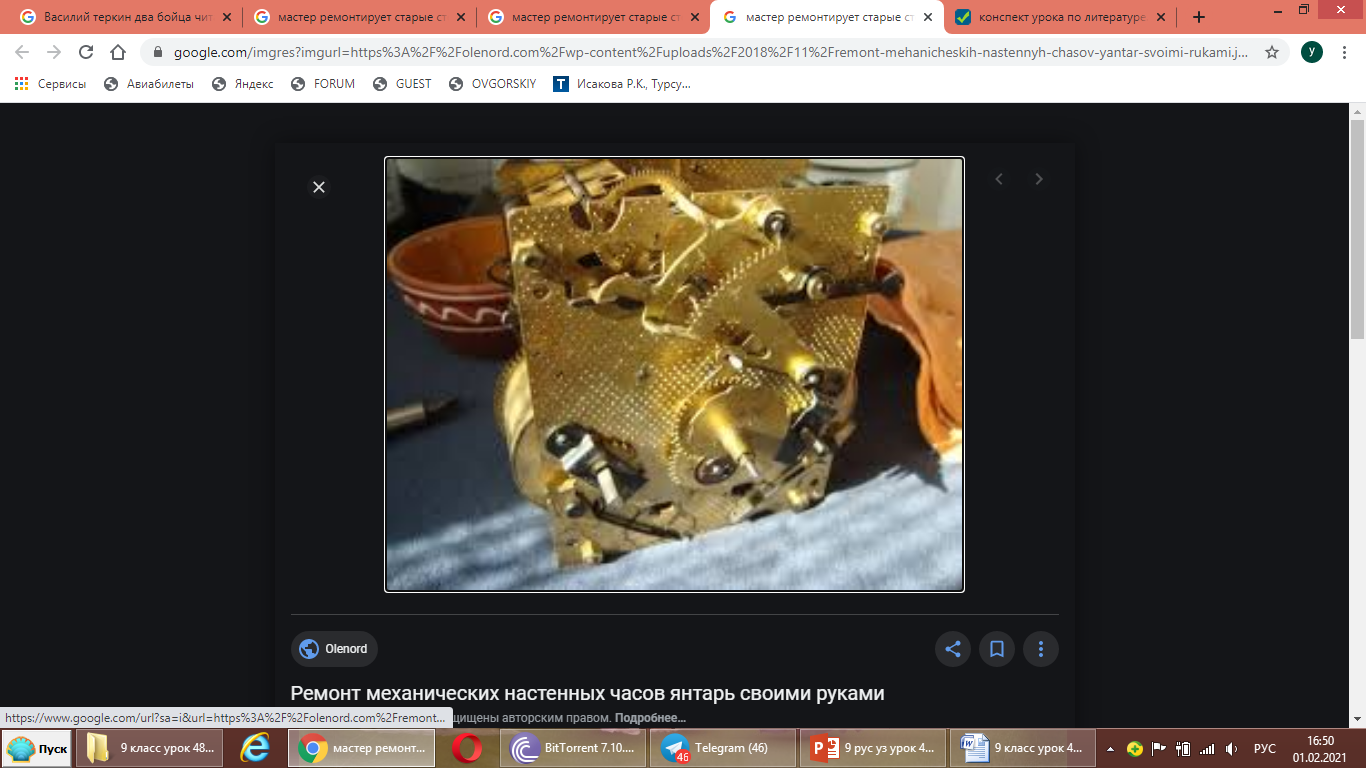 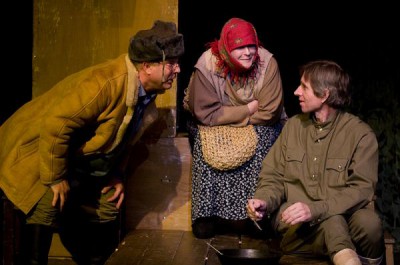 Дед растроган, а старуха, 
Отслонив ладонью ухо, 
С печки слушает: — Идут! 
— Ну и парень, ну и шут...

Удивляется. А парень 
Услужить еще не прочь. 
— Может, сало надо жарить? 
Так опять могу помочь.
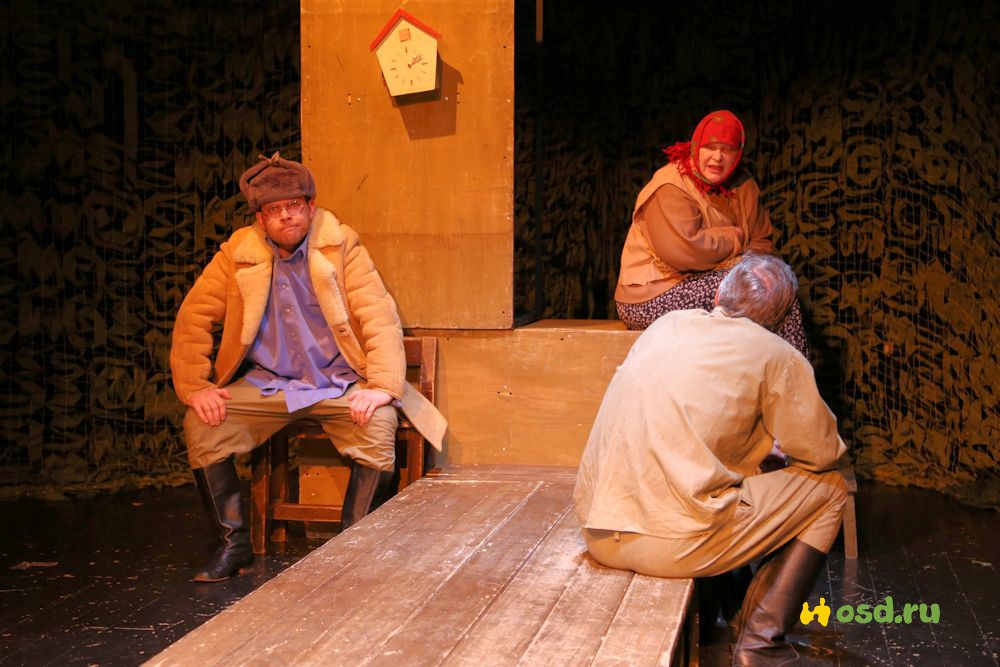 Тут старуха застонала: 
— Сало, сало! Где там сало...
 Теркин: — Бабка, сало здесь. 
Не был немец — значит, есть!

 И добавил, выжидая, 
Глядя под ноги себе: 
— Хочешь, бабка, угадаю,
 Где лежит оно в избе?
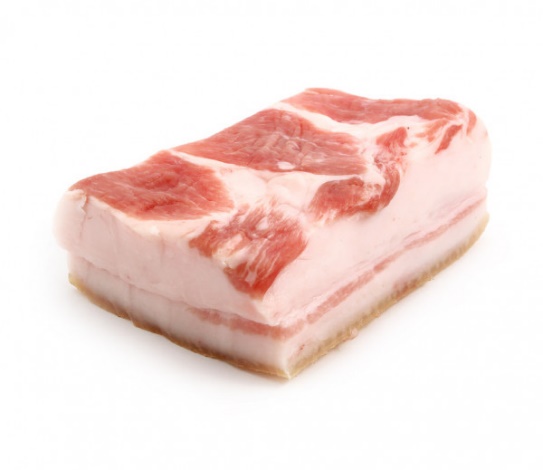 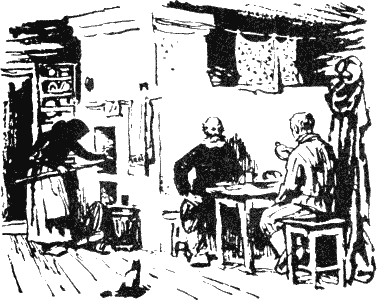 Бабка охнула тревожно. 
Завозилась на печи. 
— Бог с тобою, разве можно... 
Помолчи уж, помолчи.

 А хозяин плутовато 
Гостя под локоть тишком: 
— Вот что значит мы, солдаты, 
А ведь сало под замком.
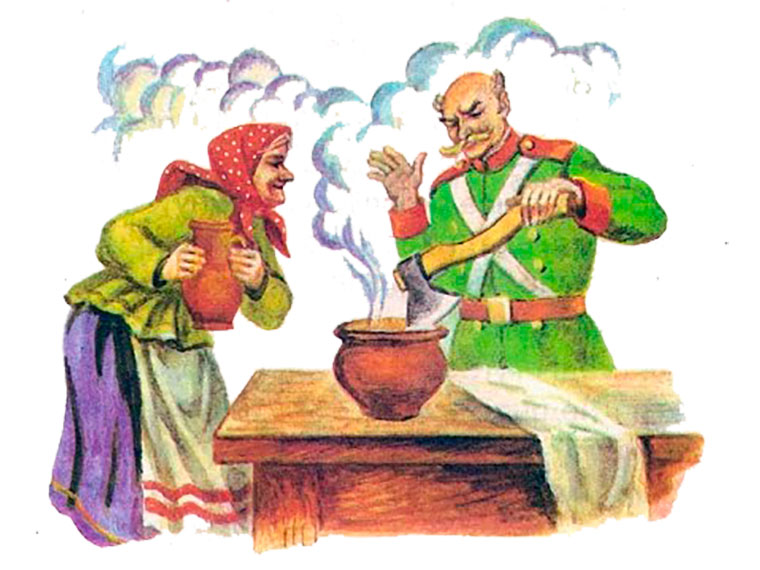 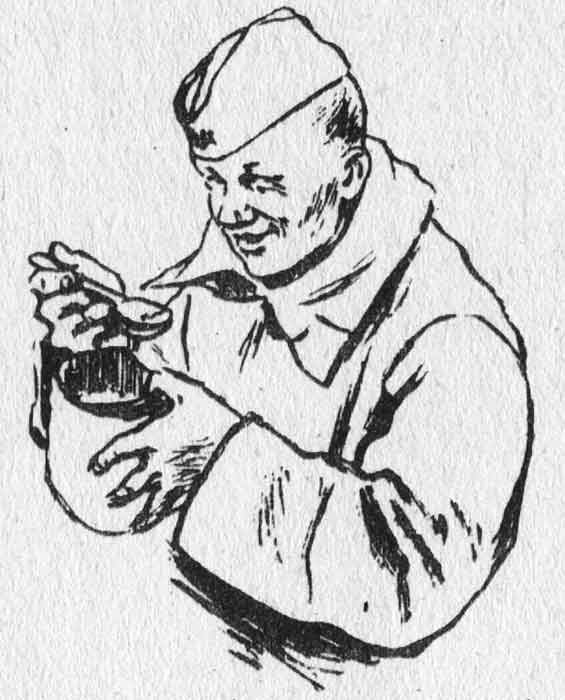 Ключ старуха долго шарит, 
Лезет с печки, сало жарит 
И, страдая до конца, 
Разбивает два яйца. 

Эх, яичница! Закуски 
Нет полезней и прочней.
 Полагается по-русски 
Выпить чарку перед ней.
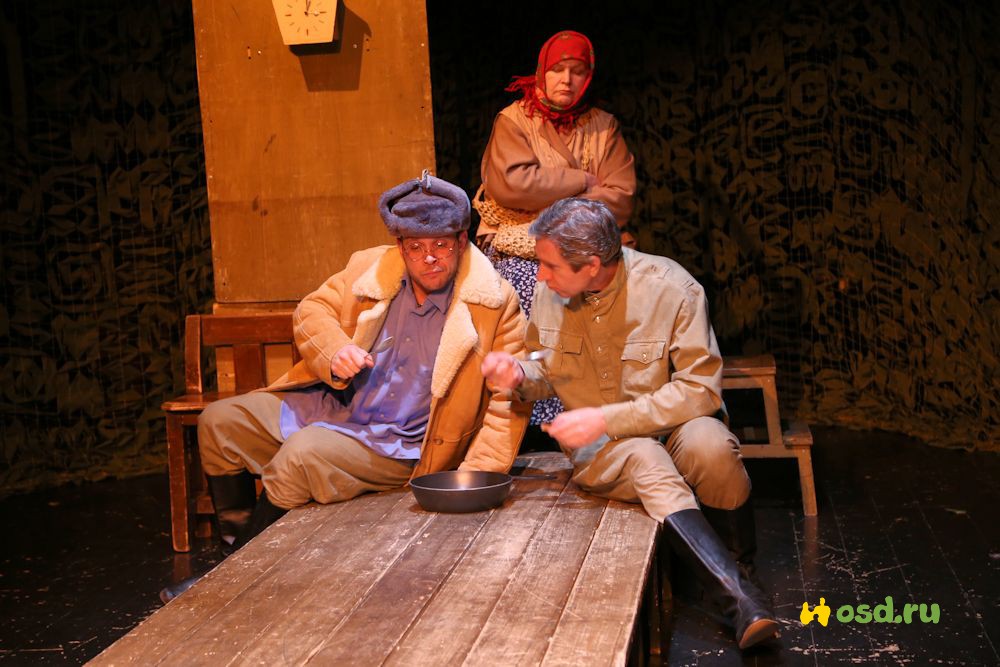 И сидят они по-братски 
За столом, плечо в плечо.
 Разговор ведут солдатский,
 Дружно спорят, горячо. 

Дед кипит: — Позволь, товарищ. 
Что ты валенки мне хвалишь? 
Разреши-ка доложить. 
Хороши? А где сушить?
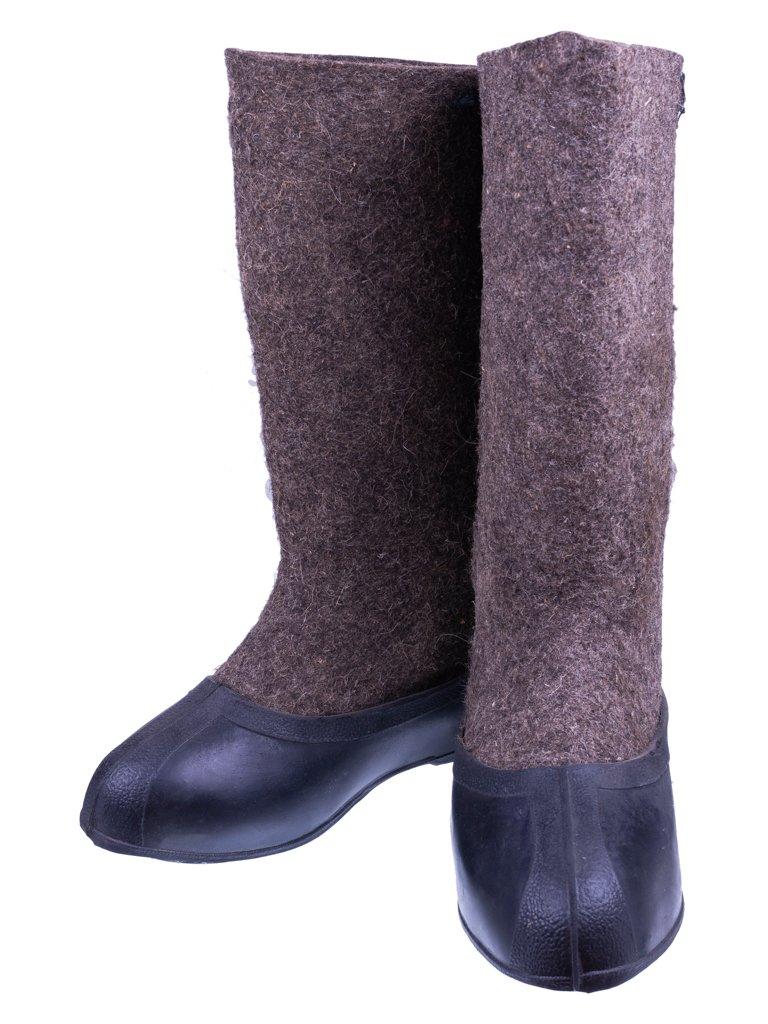 Не просушишь их в землянке, 
Нет, ты дай-ка мне сапог, 
Да суконные портянки 
Дай ты мне — тогда я бог! 

Снова где-то на задворках 
Мёрзлый грунт боднул снаряд. 
Как ни в чём — Василий Теркин, 
Как ни в чём — старик солдат.
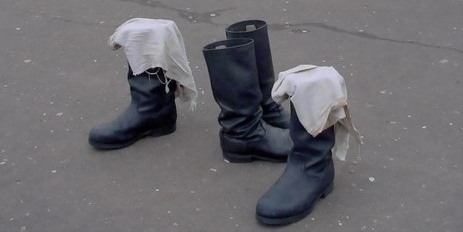 — Эти штуки в жизни нашей,
— Дед расхвастался,— пустяк! 
Нам осколки даже в каше 
Попадались. Точно так. 
Попадёт, откинешь ложкой, 
А в тебя — так и мертвец. 
— Но не знали вы бомбёжки, 
Я скажу тебе, отец.
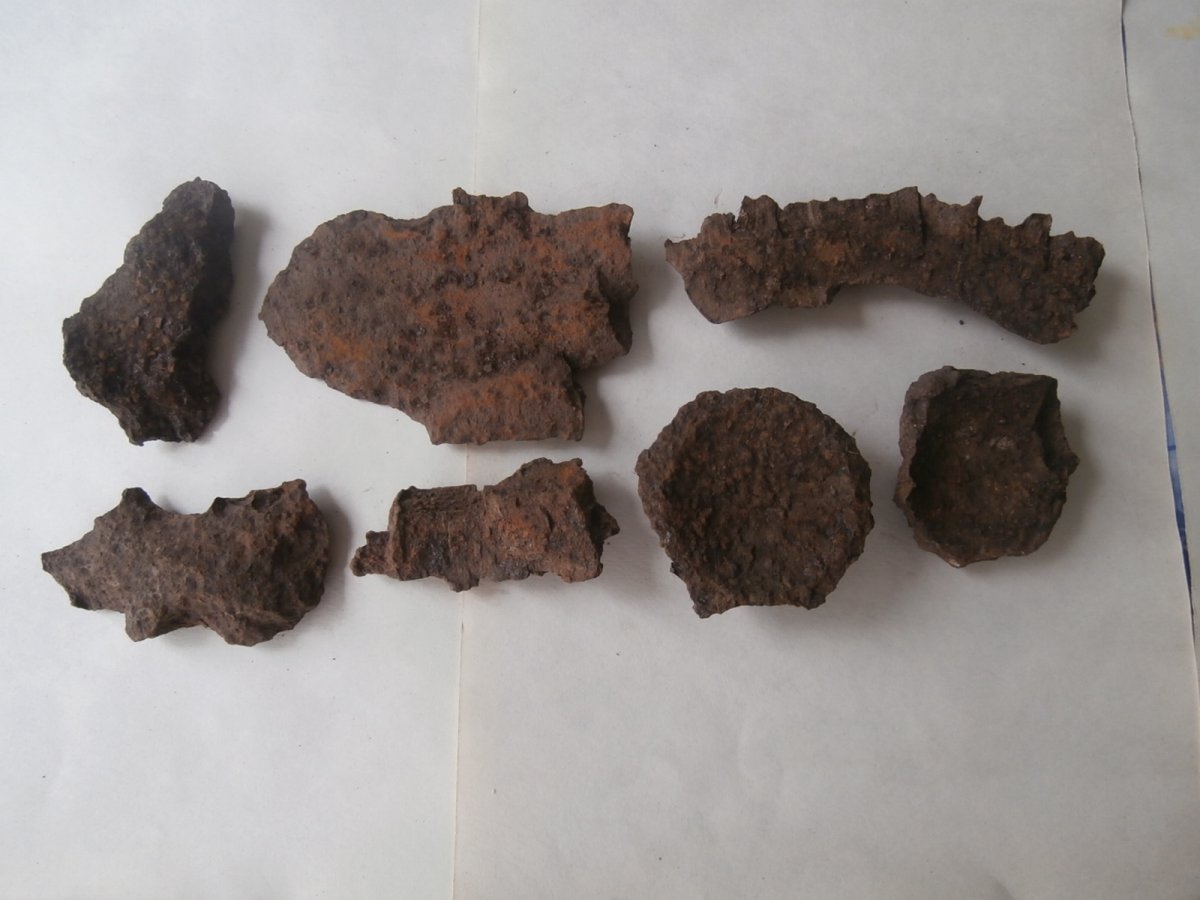 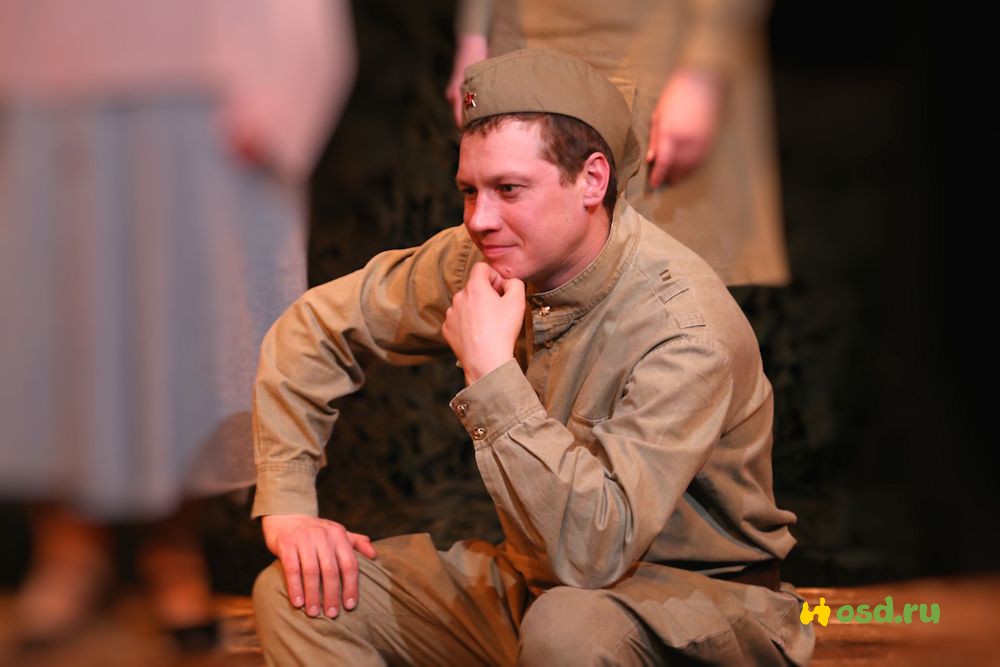 И скажи мне откровенно
 Да не в шутку, а всерьез. 
С точки зрения военной 
Отвечай на мой вопрос. 
Отвечай: побьём мы немца 
Или, может, не побьём? 
— Погоди, отец, наемся, 
Закушу, скажу потом.
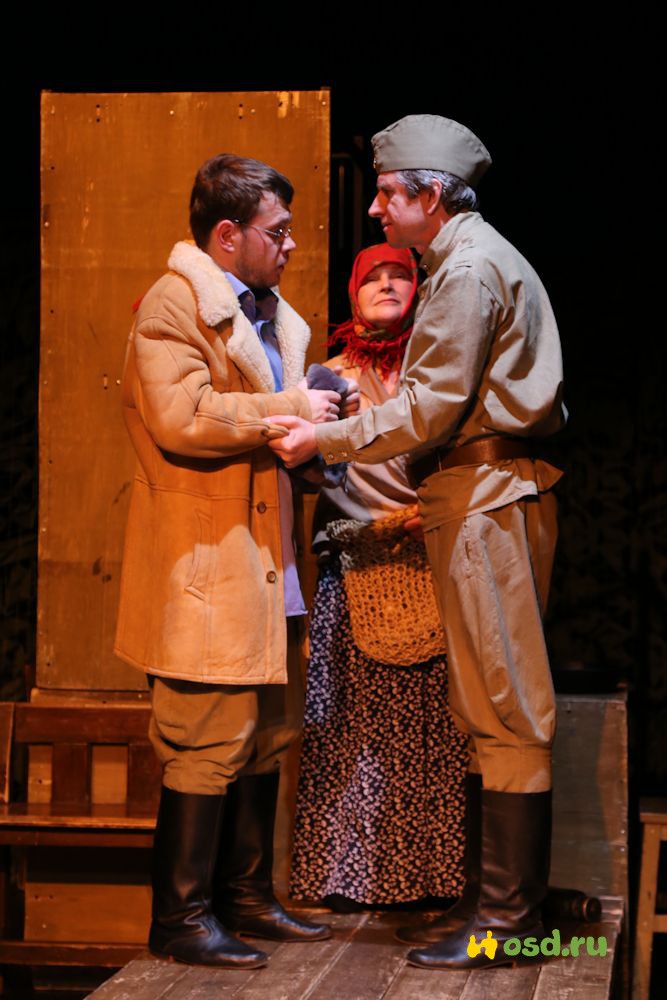 Ел он много, но не жадно,
Отдавал закуске честь, 
Так-то ладно, так-то складно, 
Поглядишь — захочешь есть. 
Всю зачистил сковородку, 
Встал, как будто вдруг подрос, 
И платочек к подбородку,
 Ровно сложенный, поднес. 
Отряхнул опрятно руки 
И, как долг велит в дому, 
Поклонился и старухе 
И солдату самому.
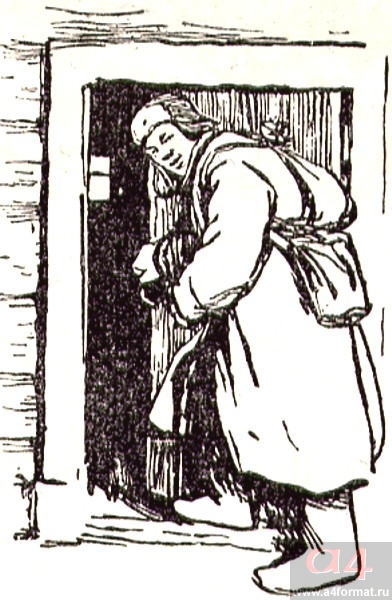 Молча в путь запоясался, 
Осмотрелся — все ли тут? 
Честь по чести распрощался, 
На часы взглянул: идут! 
Всё припомнил, всё проверил, 
Подогнал и под конец 
Он вздохнул у самой двери 
И сказал: — Побьём, отец...
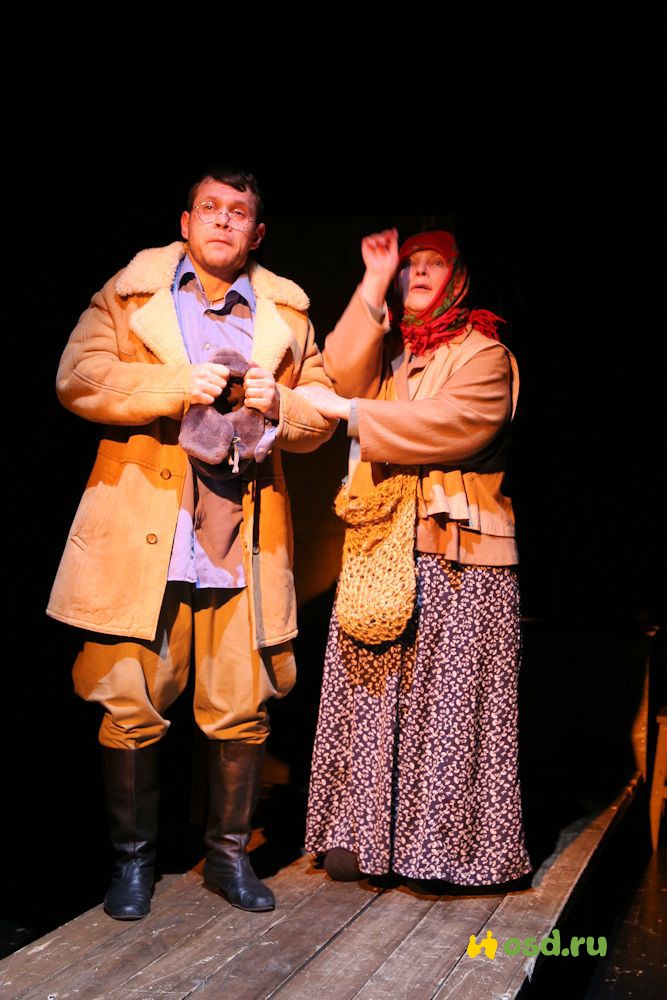 В поле вьюга-завируха, 
В трех верстах гремит война.
На печи в избе — старуха. 
Дед-хозяин у окна. 
В глубине родной России, 
Против ветра, грудь вперёд, 
По снегам идет Василий 
Теркин. Немца бить идёт.
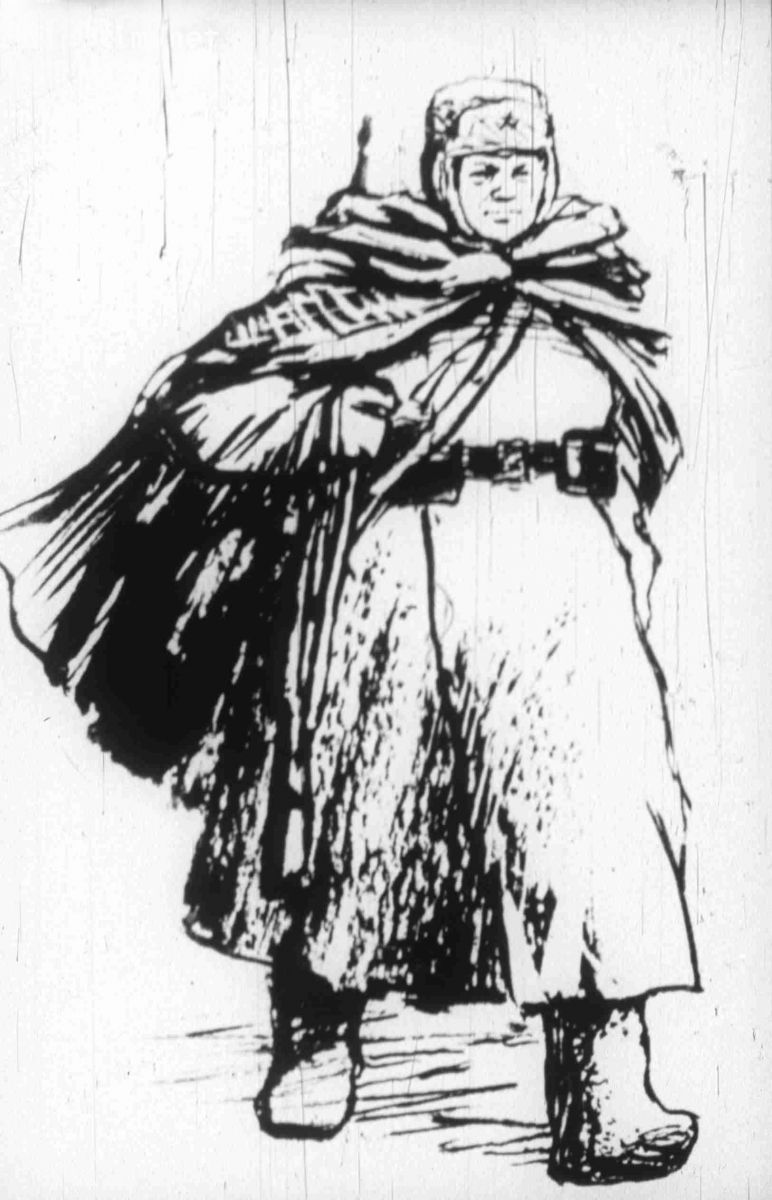 Задание для самостоятельной работы
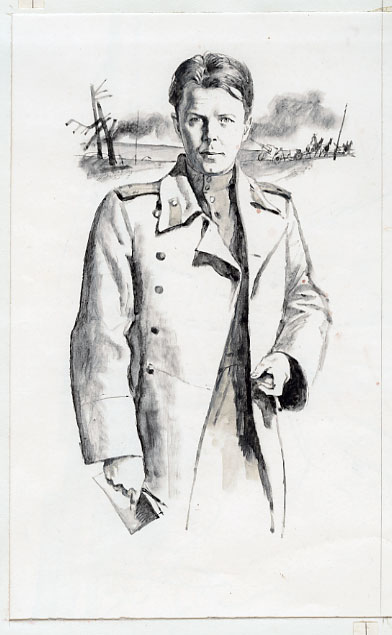 Выучить наизусть отрывок из поэмы «Василий Тёркин».
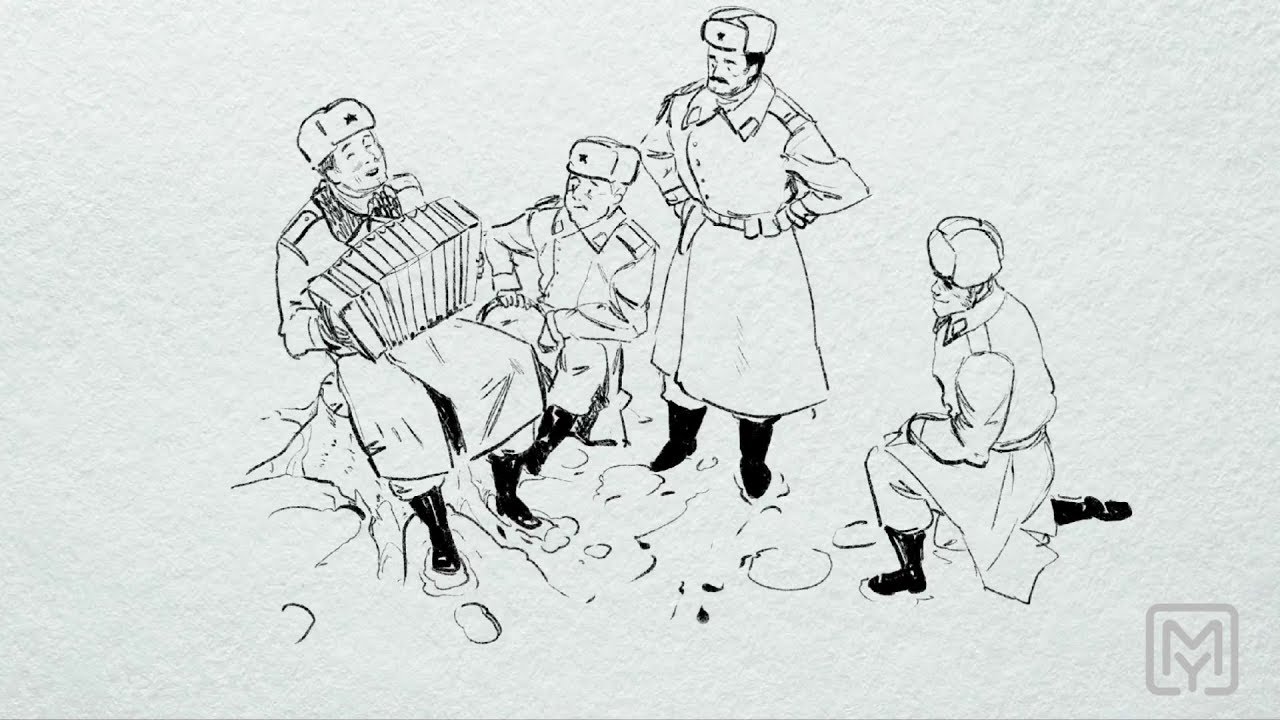